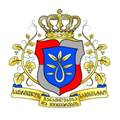 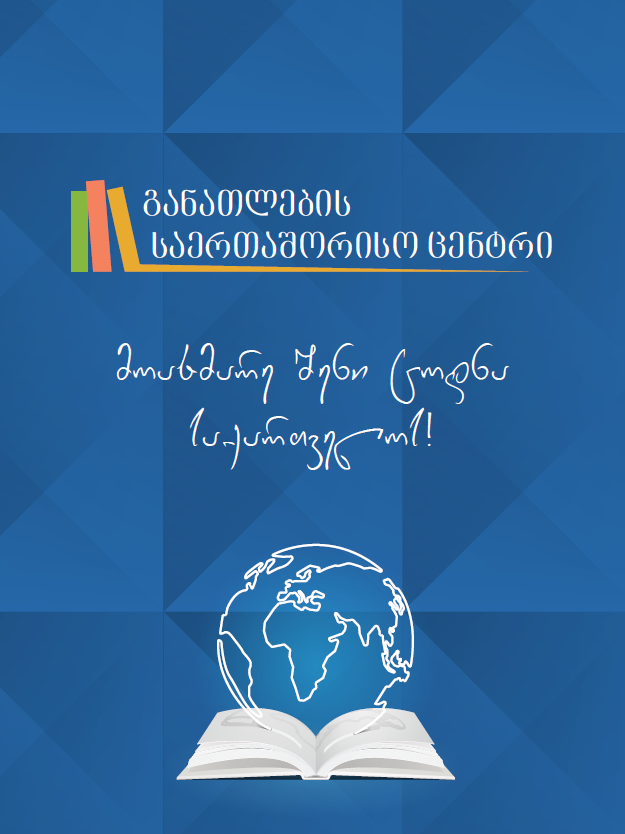 მომხსენებელი: ნინო სულავა
 პროგრამის კოორდინატორი
2017
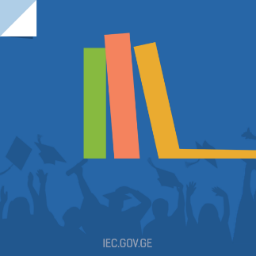 სსიპ - განათლების საერთაშორისო ცენტრში გამოცხადდა შემდეგი
სასტიპენდიო პროგრამები
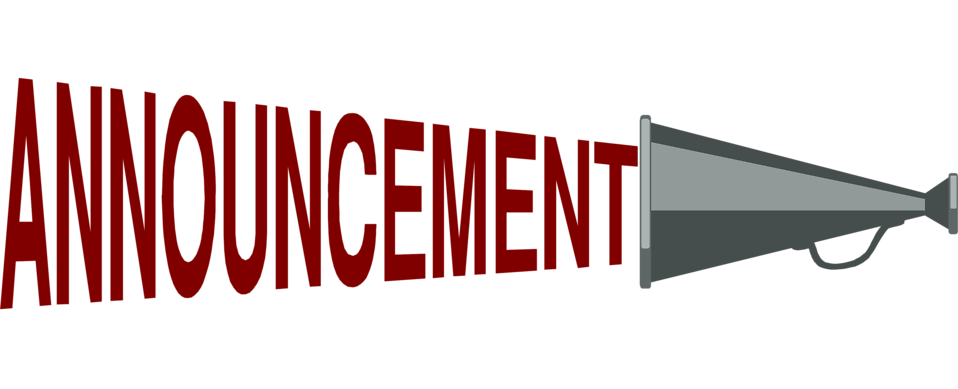 საერთაშორისო სამაგისტრო პროგრამები 2017-2018

საერთაშორისო სადოქტორო პროგრამები 2017-2018

საერთაშორისო სახელოვნებო აკადემიური პროგრამები  2017-2018

Fulbright
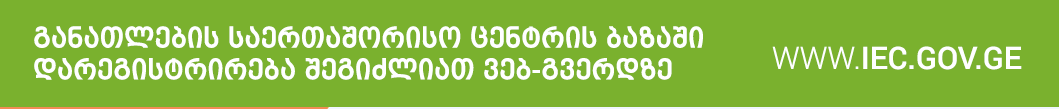 განაცხადების წარმოდგენის ვადა

2017 წლის 28 აპრილიდან 31 მაისის ჩათვლით (19:00)
პრიორიტეტული მიმართულებები/სპეციალობები სასტიპენდიო 
პროგრამების მიხედვით
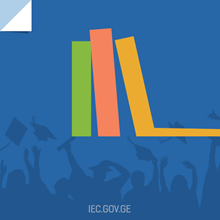 საერთაშორისო სამაგისტრო პროგრამები 2017-2018

       აგრარული მეცნიერებანი; განათლება; ინჟინერია; საბუნებისმეტყველო მეცნიერებები; 
       სოციალური მეცნიერებები; ჰუმანიტარული მეცნიერებები; სამართალი; 
       არქიტექტურა; საჯარო მმართველობა; მენჯმენტი.


საერთაშორისო სახელოვნებო აკადემიური პროგრამები  2017-2018
       ხელოვნება;
       რესტავრაცია/კონსერვაცია;
       ხელოვნების მენეჯმენტი და ადმინისტრირება.


საერთაშორისო სადოქტორო პროგრამები 2017-2018
        არ არის განსაზღვრული
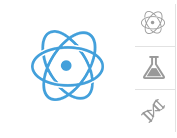 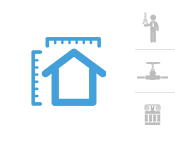 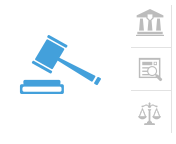 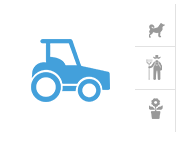 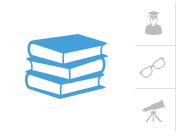 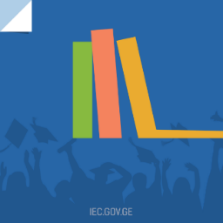 საკონკურსო პირობები
საკონკურსო ეტაპები და პროცედურები
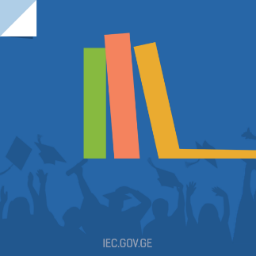 გადაწყვეტილები მიმღები ორგანო - საკონკურსო კომისია

კონკურსი შედგება სამი ეტაპისაგან:

პირველი ეტაპი -  ელექტრონული განაცხადისა და შესაბამისი დოკუმენტაციის ადმინისტრაციული (ფორმალურ) შემოწმება ცენტრის მიერ.   არასრული განაცხადი არ განიხილება. ცენტრი უფლებამოსილია კონკურსანტს მოსთხოვოს წარმოდგენილი დოკუმენტის დაზუსტება.

მეორე ეტაპი - ელექტრონული განაცხადების შინაარსობრივი შეფასება. ელ. განაცხადისა და თანდართული დოკუმენტაციის შინაარსობრივი შეფასების საფუძველზე, შესაბამისი ქულის დაგროვების შემთხვევაში, თუკი ასეთი იქნა დადგენილი, კონკურსანტი გადადის კონკურსის მესამე ეტაპზე. აღნიშნულ ეტაპზე კონკურსანტმა შეიძლება დააგროვოს მაქსიმუმ 50 ქულა.

მესამე ეტაპი - გასაუბრება. იმ შემთხვევაში, თუ აპლიკანტი იმყოფება საზღვარგარეთ გასაუბრება ჩატარდება სკაიპით. აღნიშნულ ეტაპზე კონკურსანტმა შეიძლება დააგროვოს მაქსიმუმ 50 ქულა.

ბონუს ქულა მაქსიმუმ  3 (სოციალურად დაუცველის, შშმ პირის, იძულებით გადაადგილებული პირის სტატუსის მქონე პირებს),  ერთი სტატუსისათვის 1 ბონუს ქულა.
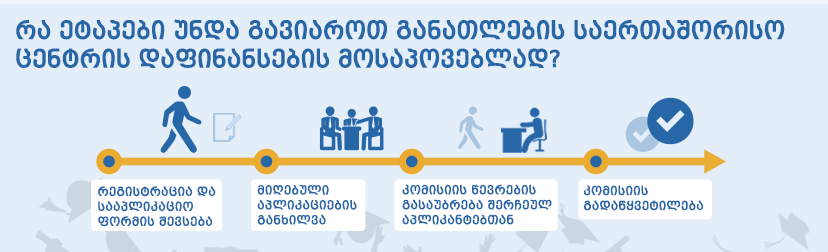 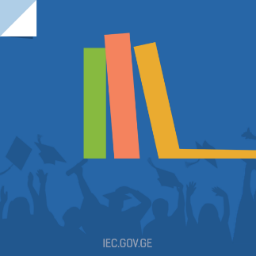 ხელშეკრულების გაფორმება - მხარეთა უფლებები
გრანტის ათვისების საფუძველია ხელშეკრულება გრანტის შესახებ.


 გრანტის გამცემის უფლებაა

 
ნებისმიერ დროს, მის მიერ შერჩეული ფორმითა და საშუალებით მოახდინოს „გრანტის მიმღების“ მიერ ხელშეკრულებით ნაკისრი ვალდებულების შესრულების მონიტორინგი;*   

მონიტორინგი შესაძლოა გულისხმობდეს:
აკადემიური მოსწრების კონტროლს,
მიმდინარე აკადემიური საქმიანობის შესახებ ანგარიშის წარმოდგენას როგორც სტუდენტის, ასევე მისი აკადემიური ხელმძღვანელის მიერ.
სწავლის წარმატებით დასრულების შემდგომ მოპოვებული აკადემიური ხარისხის დამადასტურებელი დოკუმენტის წარმოდგენას,
მონიტორინგის სხვა მექანიზმებს.


გრანტის მიმღები უფლებაა


მოითხოვოს გრანტის სახით გათვალისწინებული თანხის გადარიცხვა ხელშეკრულებით განსაზღვრული პირობებისა და ვადების შესაბამისად. 
დასაბუთებული მოთხოვნის შემთხვევაში, კომისიის გადაწყვეტილებით შეიძლება მოგენიჭოთ არაუმეტეს 1 წლით საზღვარგარეთ დარჩენის უფლება სამუშაო გამოცდილების დაგროვების მიზნით.
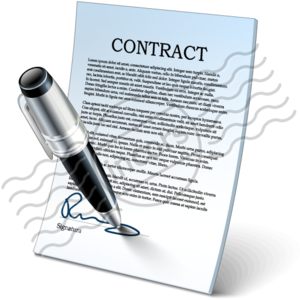 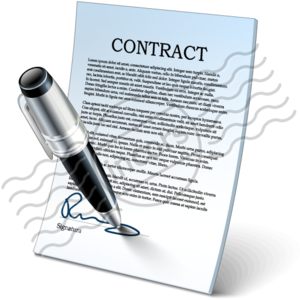 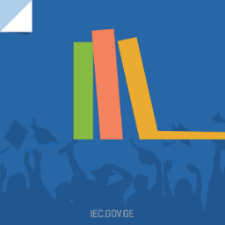 ხელშეკრულების გაფორმება - მხარეთა ვალდებულებები

გრანტის გამცემის ვალდებულებაა
კომისიის გადაწყვეტილებისა და მხარეთა შორის გაფორმებული ხელშეკრულების საფუძველზე, სრულად და დროულად დააფინანსოს „გრანტის მიმღები“.
ჩვენი საკონტაქტო ინფორმაცია
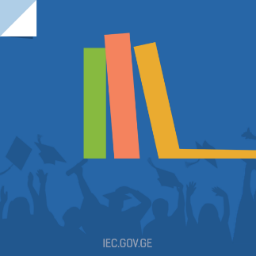 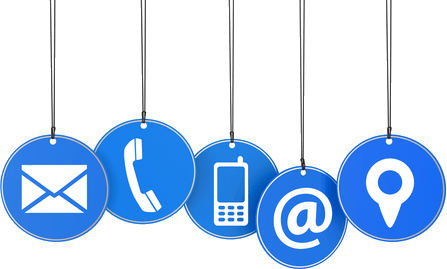 მისამართი:    ქ. თბილისი, ჭავჭავაძის გამზ. N7, სართული  II
ტელეფონი:    032 2 97 01 37
ელ ფოსტა:     info-iec@iec.gov.ge
ვებ - გვერდი:   iec.gov.ge
გმადლობთ   ყურადღებისთვის!